Tes dan Validitas Tes
Oleh: 
Dr. Wening Sahayu, M.Pd.
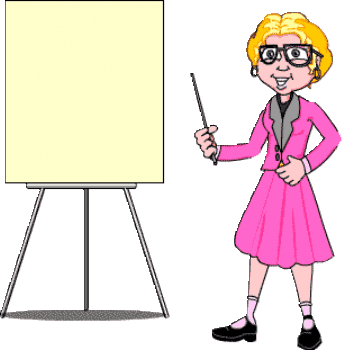 Hallo mahasiswa !! Sudah siap untuk materi baru?
Apa itu Tes ?
Tes merupakan kegiatan evalusi dengan menggunakan media soal sebagai acuan untuk menilai.
Apa itu Validitas (Keabsahan Data) ?
Validitas adalah
Tingkat keandalah dan kesahihan alat ukur yang digunakan. Intrumen dikatakan valid berarti menunjukkan alat ukur yang dipergunakan untuk mendapatkan data itu valid atau dapat digunakan untuk mengukur apa yang seharusnya di ukur (Sugiyono, 2004:137).
Menghitung Validitas
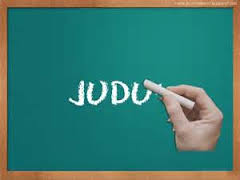 Sebuah item dikatakan memiliki validitas yang baik apabila memiliki korelasi (r) dengan skor total masing-masing variabel ≥ 0,25.
Hitunglah Validitas Instrumen dan Validitas Per Itemnya!
Klik di sini
Terimakasih